Partnership Working Across SCQF
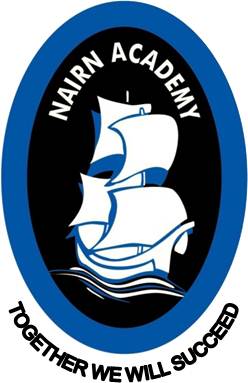 Sarah Abenheimer: Depute Head Teacher, Nairn Academy
Louise Martin-Theyers: Access & Progression Manager, UHI Inverness
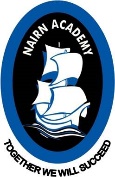 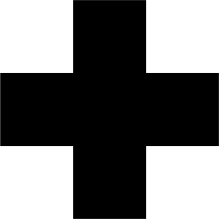 Where Learning Means More
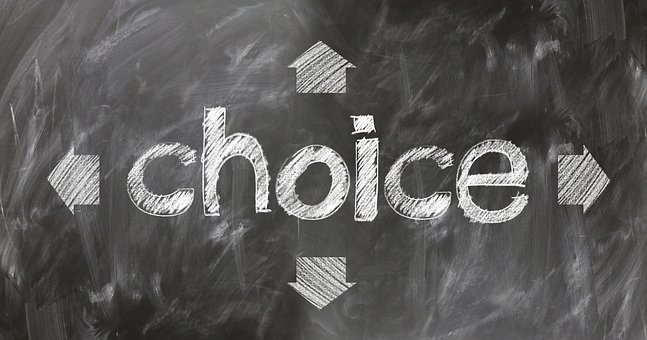 [Speaker Notes: Nairn High School demographics – how many on role, type of students etc?
30 & 36% go onto HE
The rest are FE and employment
Employers in the area is care sector – retirement capital of NE Scotland
Schools focus on exam based courses which don’t meet the needs of learners -  SCQF allows us to fill that gap
UHI Inverness, tertiary setting offering courses SCQF Level 1 to level 12]
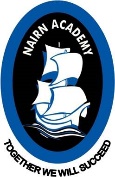 The Start of the Journey
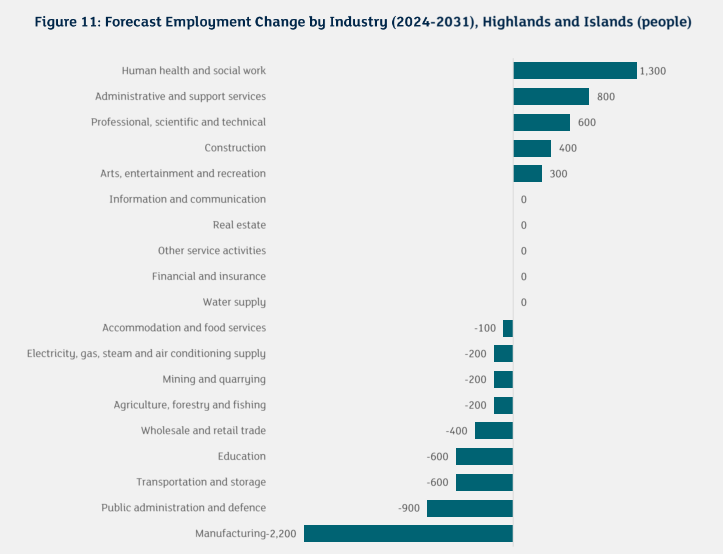 What do pupils need?

How do we provide it?

Creative thinking and the value of partnership working
[Speaker Notes: Sarah]
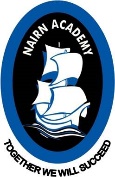 The Start of the Journey
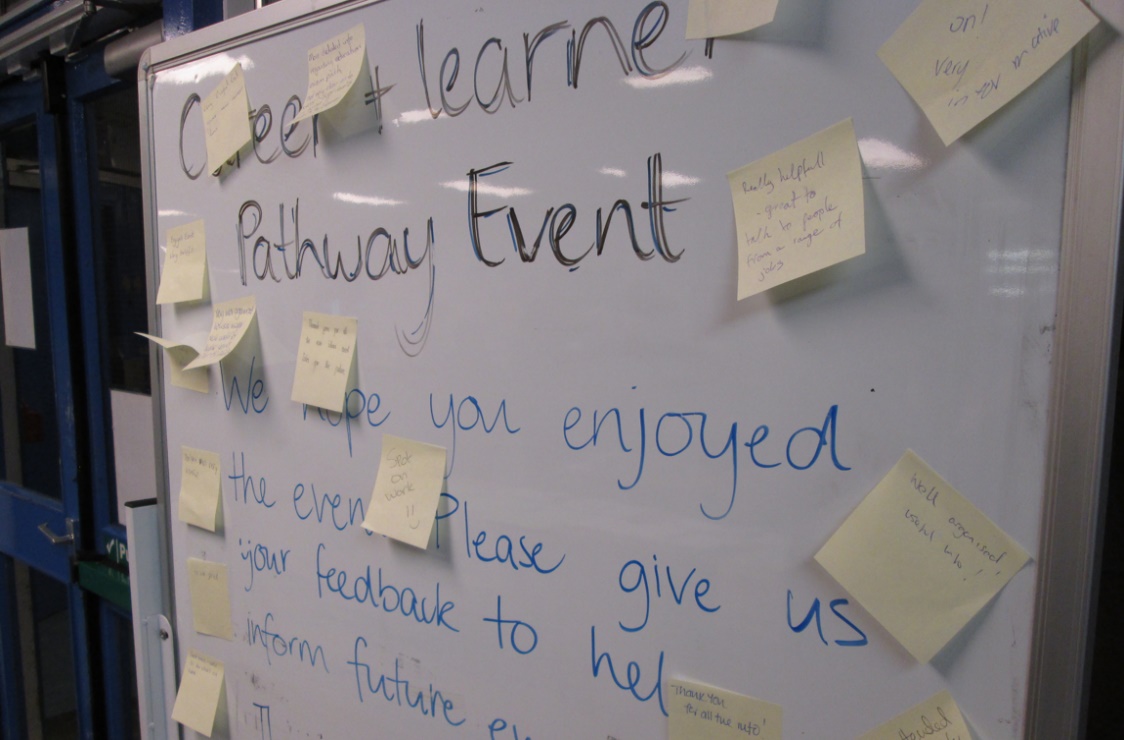 The need to recognise and capture wider achievement in a formal way
Increase the number of tariff points pupils gain before leaving school
Broadening the curriculum to recognise employability, community endeavour and life skills
[Speaker Notes: Sarah]
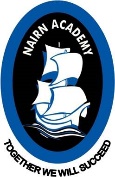 3 New Award Qualifications
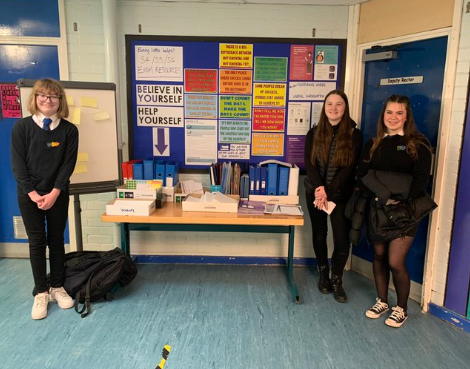 SCQF level 3 Learning a New Skill

SCQF Level 5 From Seed to Sale

SCQF Level 5 Community project
[Speaker Notes: Sarah]
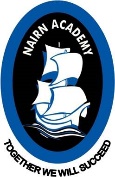 School identify a curriculum idea
Quality officers at UHI work directly with school teams to develop SCQF award specification and assessment
Ensure SCQF level descriptors met
Training session with SCQF – understanding level descriptors and use of language
School write the outcomes
Quality team ensure SCQF requirements met
Award Development
[Speaker Notes: Louise]
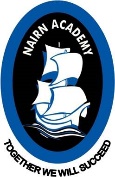 Quality Assurance
Define Aims of the Programme
Confirm Learning Outcomes
Decide Assessment Methods
Allocate and SCQF Level
Estimate SCQF Credit Points
Confirm Quality Assurance Process & Procedures
Submit Proposal to a Credit Rating Body
UHI Inverness – Undertake Quality Assurance Process

Approval Panel – comprises Head of Curriculum School, Curriculum managers, Quality team, Lecturers in unrelated areas, Professional Service leads
[Speaker Notes: Louise]
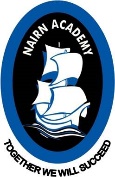 Timetabling & Course Choices
2 single periods per week with entire S6 cohort
2 awards in these periods Community Project at Level 5 and SQA work experience award at Level 6
Meet with every pupil on a regular basis to make sure they are on track with overall studies in school and to check progress on the 2 work booklets
All course choices are listed against the SCQF Framework
SCQF listing from Level 2&3 to 5 &6
Make Loom videos to explain the framework
Events to explain the framework to parents
Large Career and Learner Pathway event every year
[Speaker Notes: Sarah]
Outcomes
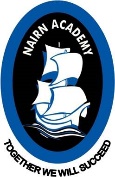 Learning a New Skill
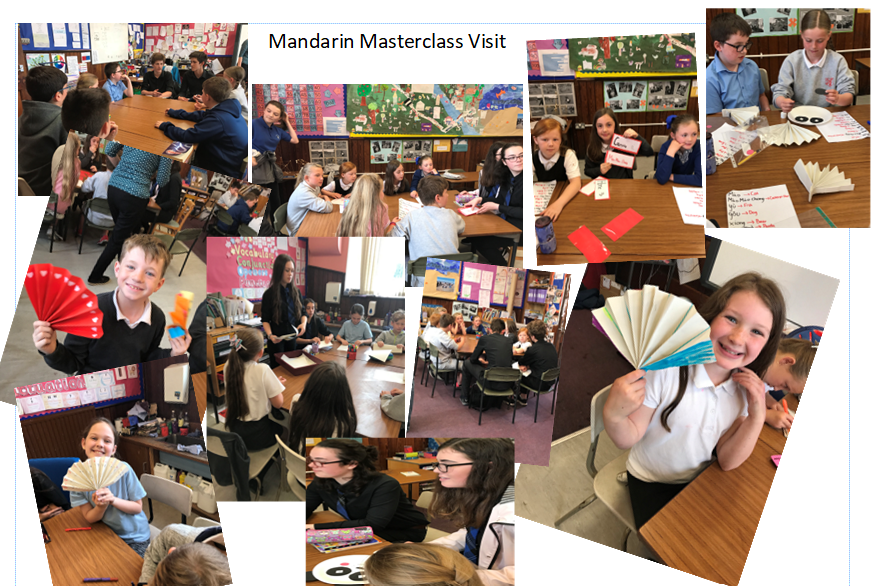 SCQF Level 3
.
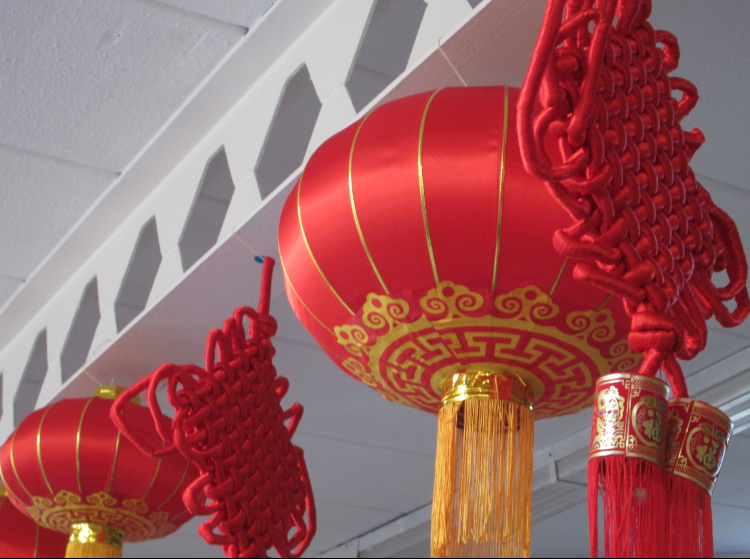 [Speaker Notes: Sarah]
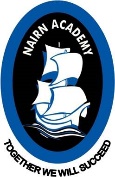 Learning a New Skill
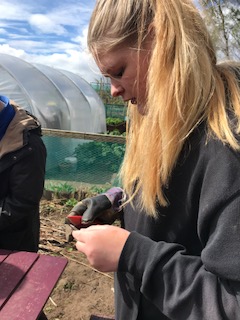 SCQF Level 3
.
[Speaker Notes: Sarah]
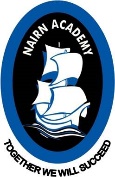 Learning a New Skill
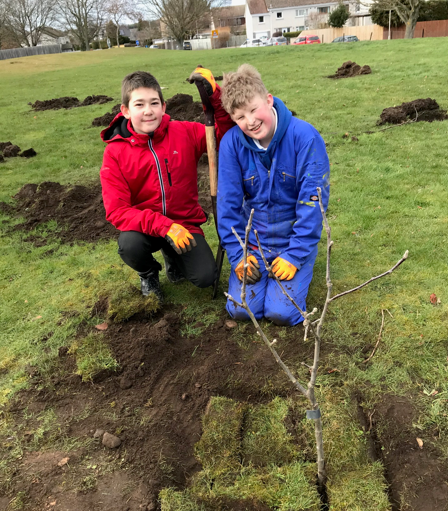 SCQF Level 3
[Speaker Notes: Sarah]
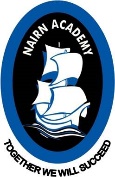 From Seed to Sale
SCQF Level 5
S6 pupils pitching the idea to Speedy Beans
[Speaker Notes: Sarah]
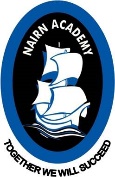 From Seed to Sale
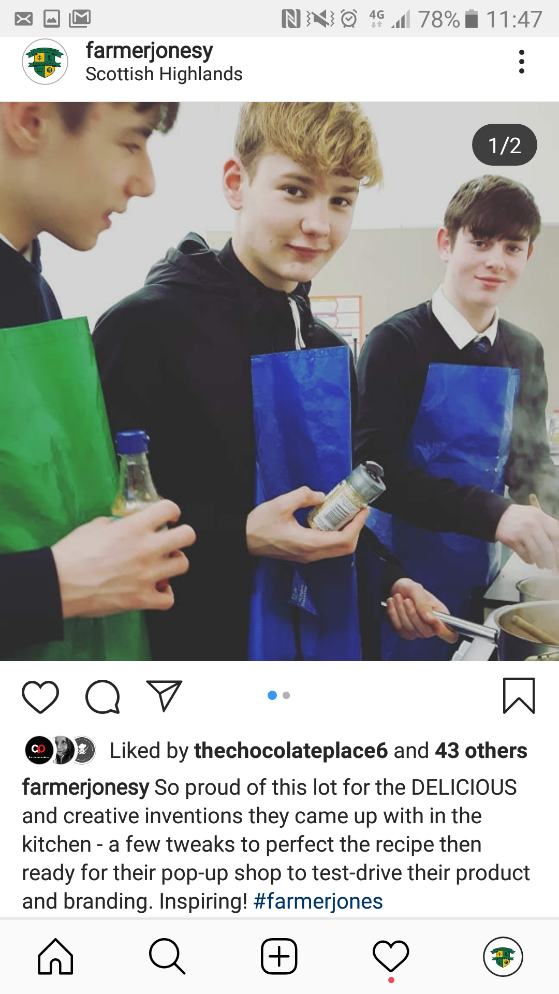 SCQF Level 5
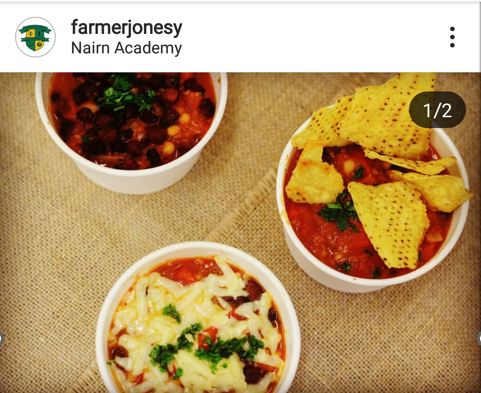 [Speaker Notes: Sarah]
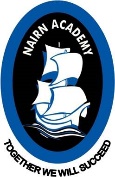 Community Project Award
SCQF Level 5
50  - S6 taking part

10-15   S3,4,5 alternative curriculum model
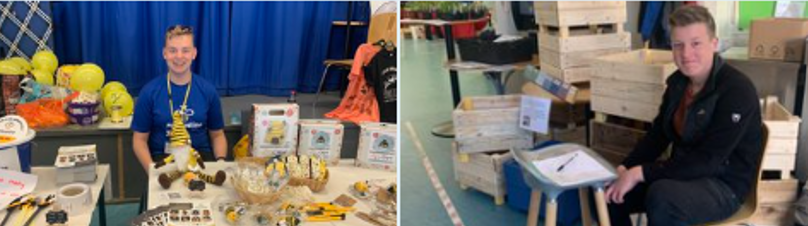 .
[Speaker Notes: Sarah]
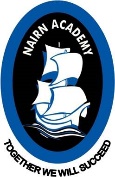 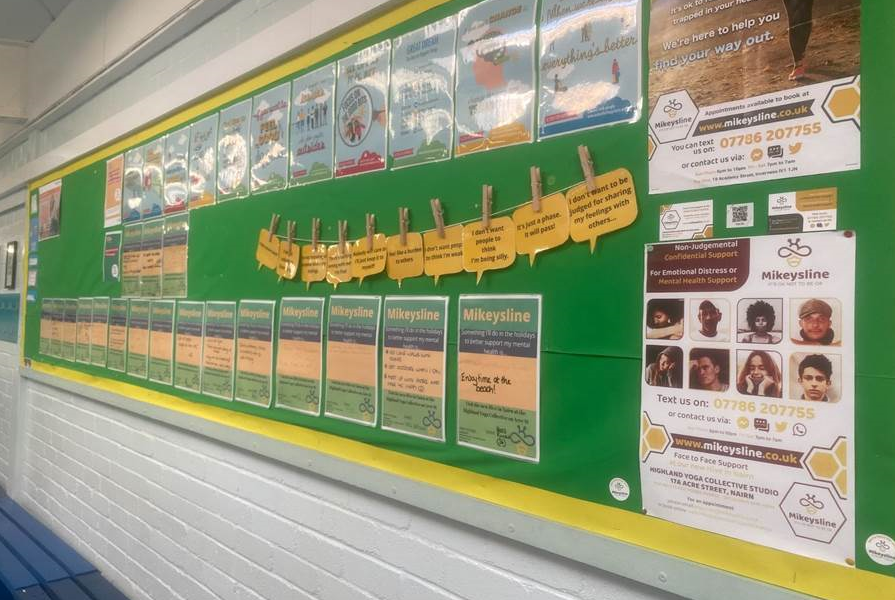 Project: Mikey’s Line
Mental Health Charity

The pupil is an ambassador for the charity

Aim: To raise awareness of support available for mental health
[Speaker Notes: Sarah]
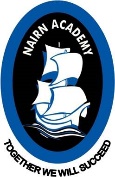 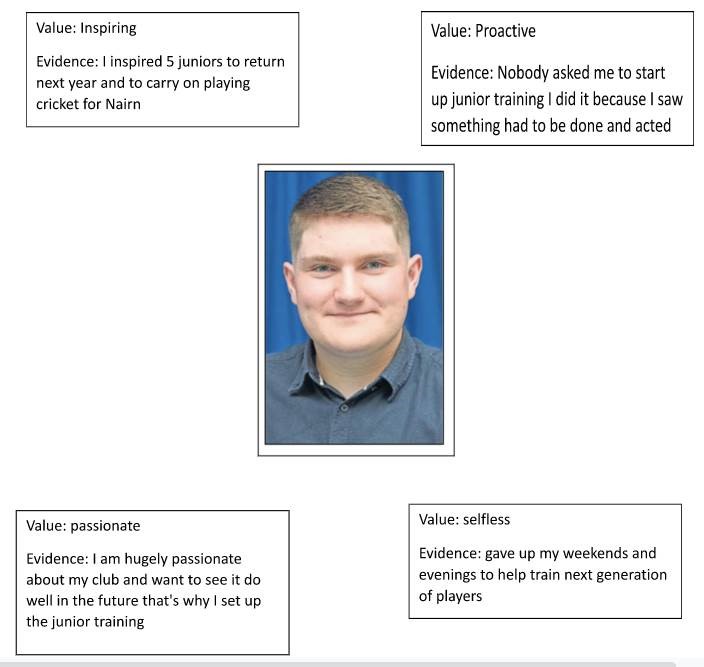 Project: Nairn County Cricket Club, Junior Training
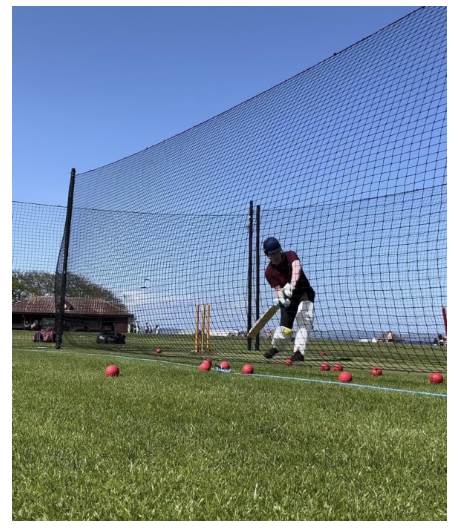 [Speaker Notes: Sarah]
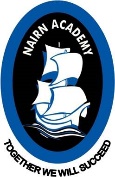 Heat & Treat Project
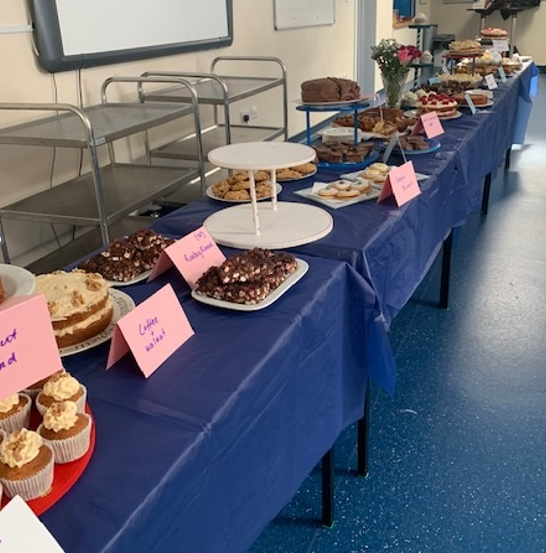 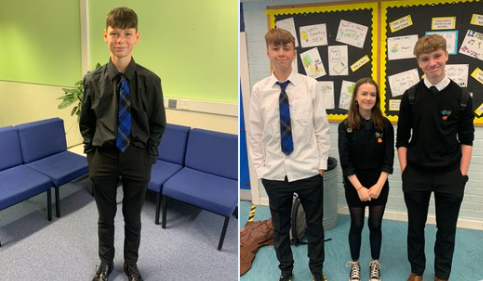 [Speaker Notes: Sarah]
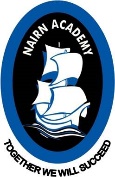 Next steps…
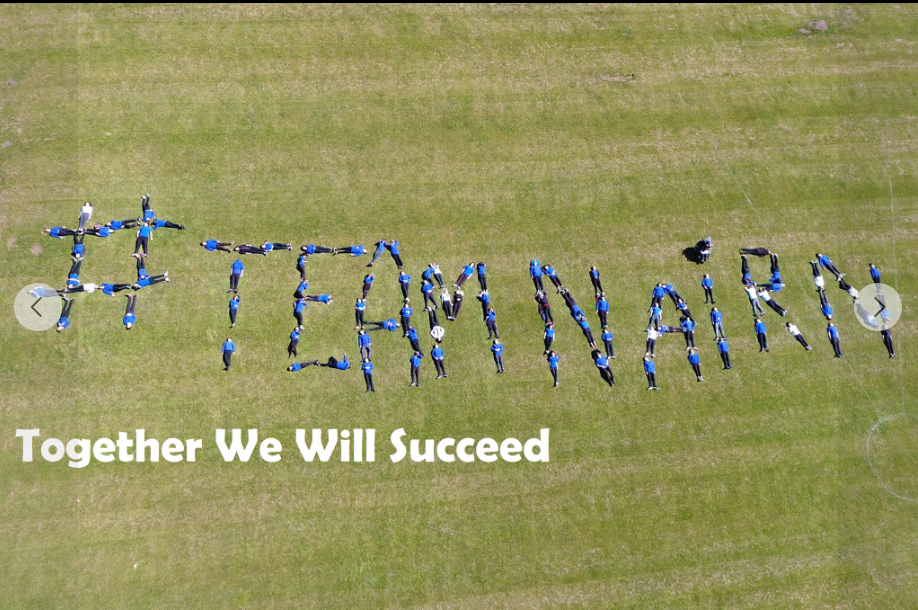 Continue to look for opportunities to work between UHI Inverness and local industry
[Speaker Notes: Sarah]
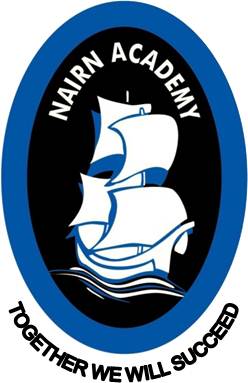 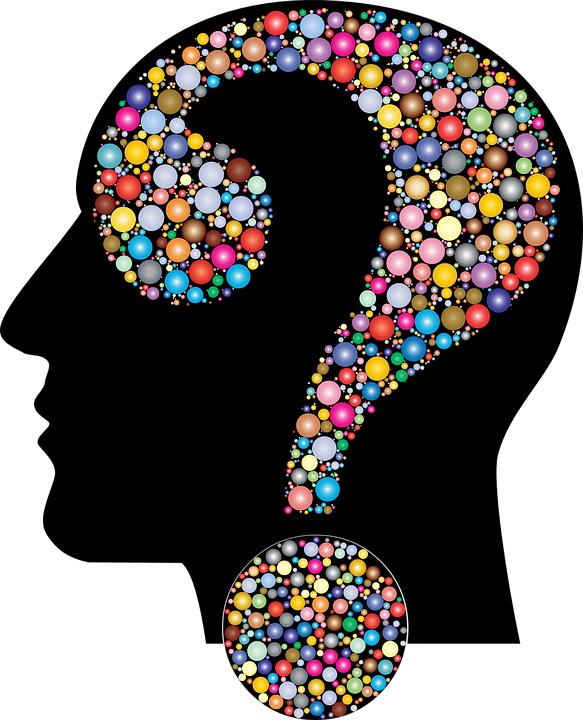 What Questions do you have?ThanksMoran-taing